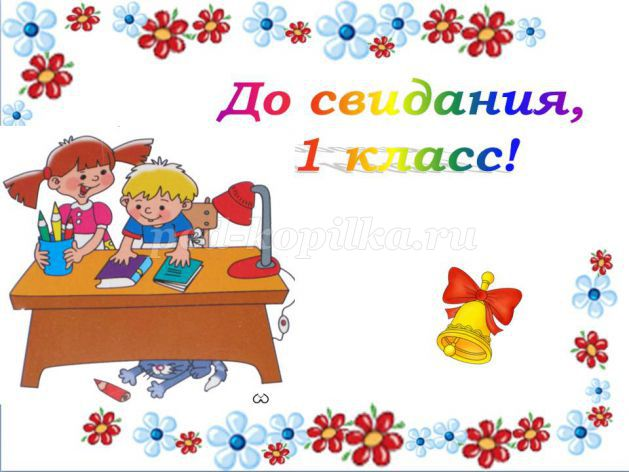 Подготовила
учитель нач. классов
Казмалы С. К.
СЛУЖИТЬРОДИНЕЖИТЬ -
Жить – Родине служить !
ДЛЯ 
НЕ ЖАЛЬ
ЖИЗНИ 
ОТЧИЗНЫ
Для Отчизны 
не жаль жизни !
Найди слово в слове
Какой цветок вручили чемпиону?
Как называется блюдо, которое приготовила стряпуха?
Найди слово в слове
Как называется водоём, у которого растёт гречка?
Некоторые без них не видят строчки.